Cse 373
October 25th – B-Trees
Assorted Minutiae
Project 2 is due tonight
Make canvas group submissions
Load factor: total number of elements / current table size
Can select any load factor (but since we don’t measure memory consumption, lower may be better)
Today’s lecture
Review of relevant info from Monday
New, memory-conscious data structure
B-trees
Hardware constraints
So far, we’ve taken for granted that memory access in the computer is constant and easily accessible
This isn’t always true!
At any given time, some memory might be cheaper and easier to access than others
Memory can’t always be accessed easily
Sometimes the OS lies, and says an object is “in memory” when it’s actually on the disk
Hardware constraints
Back on 32-bit machines, each program had access to 4GB of memory
This isn’t feasible to provide!
Sometimes there isn’t enough available, and so memory that hasn’t been used in a while gets pushed to the disk
Memory that is frequently accessed goes to the cache, which is even faster than RAM
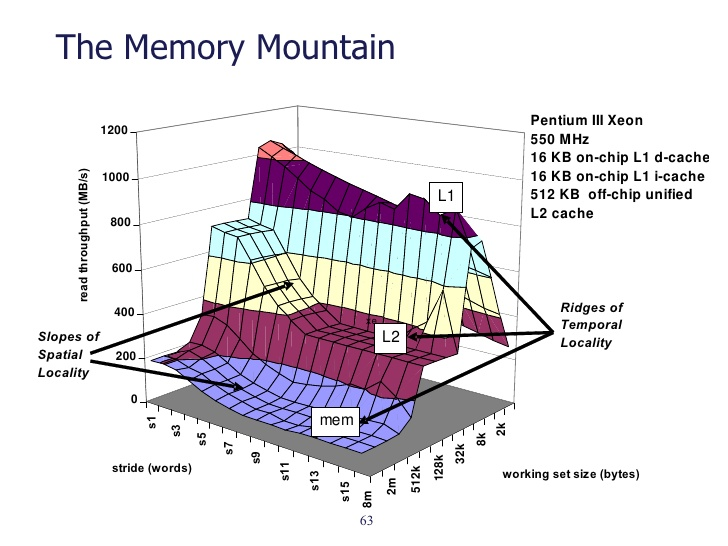 Locality and pages
Secondly, the OS uses temporal locality,
Memory recently accessed is likely to be accessed again
Bring recently used data into faster memory
Types of memory (by speed)
Register
L1,L2,L3
Memory
Disk
The interwebs (the cloud)
Locality and pages
The OS is always processing this information and deciding which is the best
This is why arrays are faster in practice, they are always next to each other in memory
Each new node in a tree may not even be in the same page in memory!!
Important to consider when designing and explaining design problems.
Cost of memory accesses
Registers (128B): Instantaneous access
L2 Cache (128KB): 0.5 nanoseconds
L3 Cache (2MB): 7 nanoseconds
Main Memory (32 GB): 100 nanoseconds
Disk (TBs): 8,000,000 nanoseconds
Large AVL
Suppose we are storing terabytes of data in an AVL tree
Large AVL
Suppose we are storing terabytes of data in an AVL tree
Height is about 50
Large AVL
Suppose we are storing terabytes of data in an AVL tree
Height is about 50
How many disk accesses will a find take?
Large AVL
Suppose we are storing terabytes of data in an AVL tree
Height is about 50
How many disk accesses will a find take?
Between 0 and 50!
Large AVL
Suppose we are storing terabytes of data in an AVL tree
Height is about 50
How many disk accesses will a find take?
Between 0 and 50!
This is the difference between nanoseconds and almost half a second!
Large AVL
Suppose we are storing terabytes of data in an AVL tree
Height is about 50
How many disk accesses will a find take?
Between 0 and 50!
This is the difference between nanoseconds and almost half a second!
If lots data is stored on the disk, O(log n) finds don’t happen in practice
Problems
Why is AVL so bad on disk?
Problems
Why is AVL so bad on disk?
Each piece of data is its own node
Problems
Why is AVL so bad on disk?
Each piece of data is its own node
Each call of new may not place objects next to each other
problems
Why is AVL so bad on disk?
Each piece of data is its own node
Each call of new may not place objects next to each other
Has large height, for the number of elements?
Solutions
What changes might we want to make to an AVL to make it better for disk?
Still want to keep log n height
Allocate more objects closer together
Have a higher branching factor so that data you want is at a lower depth
Take advantage of page sizes
B-tree
Noded data structure
B-tree
Noded data structure
As an aside, what we will discuss in this course is called a B+ tree, which has slight differences if you go and look for resources online
B-tree
Noded data structure
Two types of nodes: 
internal “signpost” nodes 
leaf “data” nodes
Each node has a capacity 
M for “signpost” nodes
L for “leaf/data” nodes
B-tree
Rules
Other than the root, internal nodes have between M/2 and M children and leaves have between L/2 and L data
B-tree
Rules
Other than the root, internal nodes have between M/2 and M children and leaves have between L/2 and L data
Elements in the leaves are stored in sorted order
B-tree
Rules
Other than the root, internal nodes have between M/2 and M children and leaves have between L/2 and L data
Elements in the leaves are stored in sorted order
The number of subtrees for a signpost is one more than the number of elements in the signpost
B-tree
Rules
Other than the root, internal nodes have between M/2 and M children and leaves have between L/2 and L data
Elements in the leaves are stored in sorted order
The number of subtrees for a signpost is one more than the number of elements in the signpost
The signpost has the smallest piece of data to the right of it – all data is in a leaf
B-tree
Example
B-tree
Find
B-tree
Find
Find the correct subnode at every signpost
O(Log2 M)
B-tree
Find
Find the correct subnode at every signpost
O(Log2 M)
Go through the depth of the tree
O(LogM N)
B-tree
Find
Find the correct subnode at every signpost
O(Log2 M)
Go through the depth of the tree
O(LogM N)
Find the object in the leaf
O(Log2 L)
B-tree
Find
Find the correct subnode at every signpost
O(Log2 M)
Go through the depth of the tree
O(LogM N)
Find the object in the leaf
O(Log2 L)
Total find = O(Log2 L + Log2 M*LogM N)
B-tree
Insertion
Insert into the correct leaf (in sorted order)
B-tree
Insertion
Insert into the correct leaf (in sorted order)
If the leaf overflows
split into two
B-tree
Insertion
Insert into the correct leaf (in sorted order)
If the leaf overflows
split into two
attach new child to parent
add new key to parent
B-tree
Insertion
Insert into the correct leaf (in sorted order)
If the leaf overflows
split into two
attach new child to parent
add new key to parent
Recursively overflow as necessary
B-tree
Insertion
Insert into the correct leaf (in sorted order)
If the leaf overflows
split into two
attach new child to parent
add new key to parent
Recursively overflow as necessary
If the root overflows, make a new root
B-tree
Insertion
Find the correct leaf O(Log2 L + Log2 M*LogM N)
B-tree
Insertion
Find the correct leaf O(Log2 L + Log2 M*LogM N)
Insert in the leaf
B-tree
Insertion
Find the correct leaf O(Log2 L + Log2 M*LogM N)
Insert in the leaf O(L)
B-tree
Insertion
Find the correct leaf O(Log2 L + Log2 M*LogM N)
Insert in the leaf O(L)
Split the leaf O(L)
B-tree
Insertion
Find the correct leaf O(Log2 L + Log2 M*LogM N)
Insert in the leaf O(L)
Split the leaf O(L)
Split parents back to the root:
B-tree
Insertion
Find the correct leaf O(Log2 L + Log2 M*LogM N)
Insert in the leaf O(L)
Split the leaf O(L)
Split parents back to the root: O(M logM n)
B-tree
Insertion
Find the correct leaf O(Log2 L + Log2 M*LogM N)
Insert in the leaf O(L)
Split the leaf O(L)
Split parents back to the root: O(M logM n)
Total runtime = O(L + M LogM n)
B-tree
Insertion
Find the correct leaf O(Log2 L + Log2 M*LogM N)
Insert in the leaf O(L)
Split the leaf O(L)
Split parents back to the root: O(M logM n)
Total runtime = O(L + M LogM n)
Splitting is actually fairly uncommon
B-tree
Insertion
Find the correct leaf O(Log2 L + Log2 M*LogM N)
Insert in the leaf O(L)
Split the leaf O(L)
Split parents back to the root: O(M logM n)
Total runtime = O(L + M LogM n)
Splitting is actually fairly uncommon
Care most about # of disc accesses
LogM n
B-tree
Deletion
B-tree
Deletion
Remove the data from the correct leaf
B-tree
Deletion
Remove the data from the correct leaf
If the leaf has too few elements,
B-tree
Deletion
Remove the data from the correct leaf
If the leaf has too few elements, 
Adopt one from a neighbor (if it doesn’t result in an underflow)
B-tree
Deletion
Remove the data from the correct leaf
If the leaf has too few elements, 
Adopt one from a neighbor (if it doesn’t result in an underflow)
Otherwise, merge with the neighbor
B-tree
Deletion
Remove the data from the correct leaf
If the leaf has too few elements, 
Adopt one from a neighbor (if it doesn’t result in an underflow)
Otherwise, merge with the neighbor
Recursively underflow up to root if necessary
B-tree
Deletion
Find the correct element: O(Log2 L + Log2 M*LogM N)
Remove from the leaf: O(L)
B-tree
Deletion
Find the correct element: O(Log2 L + Log2 M*LogM N)
Remove from the leaf: O(L)
Adopt/merge with neighbor: O(L)
B-tree
Deletion
Find the correct element: O(Log2 L + Log2 M*LogM N)
Remove from the leaf: O(L)
Adopt/merge with neighbor: O(L)
Merge back up to root: O(M logm n)
B-tree
Deletion
Find the correct element: O(Log2 L + Log2 M*LogM N)
Remove from the leaf: O(L)
Adopt/merge with neighbor: O(L)
Merge back up to root: O(M logm n)
Total time: O(L + M logm n)
B-tree
Practice tool here:
https://www.cs.usfca.edu/~galles/visualization/BPlusTree.html
B-tree
Why bother with the B-tree?
B-tree
Why bother with the B-tree?
Many keys stored in each signpost
B-tree
Why bother with the B-tree?
Many keys stored in each signpost
Each can be brought up in one disk access
B-tree
Why bother with the B-tree?
Many keys stored in each signpost
Each can be brought up in one disk access
Binary search is fast because it’s all in memory
B-tree
Why bother with the B-tree?
Many keys stored in each signpost
Each can be brought up in one disk access
Binary search is fast because it’s all in memory
Internal nodes have only the keys (values waste space)
B-tree
Why bother with the B-tree?
Many keys stored in each signpost
Each can be brought up in one disk access
Binary search is fast because it’s all in memory
Internal nodes have only the keys (values waste space)
What values of M and L do we want?
B-tree
Why bother with the B-tree?
Many keys stored in each signpost
Each can be brought up in one disk access
Binary search is fast because it’s all in memory
Internal nodes have only the keys (values waste space)
What values of M and L do we want?
Want each node to be one page
B-tree
Choosing M and L
B-tree
Choosing M and L
Let a page be p bytes
Keys are k bytes
Pointers are t bytes
Values are v bytes
p = M*p + M-1*k; M = p+k / t+k
L = (p-t) / (k+v)